دوستی با خدا
پاورپوینت درس نهم دین وزندگی
نام دبیر: نارنج پور
تهیه کننده: محمد رسول سروریان – تجربی الف –دبیرستان نمونه دولتی الهادی
إِنَّ فِی خَلْقِ السَّمَاوَاتِ وَالأرْضِ وَاخْتِلافِ اللَّیْلِ وَالنَّهَارِ وَالْفُلْکِ الَّتِی تَجْرِی فِی الْبَحْرِ بِمَا یَنْفَعُ النَّاسَ وَمَا أَنْزَلَ اللَّهُ مِنَ السَّمَاءِ مِنْ مَاءٍ فَأَحْیَا بِهِ الأرْضَ بَعْدَ مَوْتِهَا وَبَثَّ فِیهَا مِنْ کُلِّ دَابَّةٍ وَتَصْرِیفِ الرِّیَاحِ وَالسَّحَابِ الْمُسَخَّرِ بَیْنَ السَّمَاءِ وَالأرْضِ لآیَاتٍ لِقَوْمٍ یَعْقِلُونَ ﴿١٦٤﴾ وَمِنَ النَّاسِ مَنْ یَتَّخِذُ مِنْ دُونِ اللَّهِ أَنْدَادًا یُحِبُّونَهُمْ کَحُبِّ اللَّهِ وَالَّذِینَ آمَنُوا أَشَدُّ حُبًّا لِلَّهِ وَلَوْ یَرَى الَّذِینَ ظَلَمُوا إِذْ یَرَوْنَ الْعَذَابَ أَنَّ الْقُوَّةَ لِلَّهِ جَمِیعًا وَأَنَّ اللَّهَ شَدِیدُ الْعَذَابِ ﴿١٦٥﴾ إِذْ تَبَرَّأَ الَّذِینَ اتُّبِعُوا مِنَ الَّذِینَ اتَّبَعُوا وَرَأَوُا الْعَذَابَ وَتَقَطَّعَتْ بِهِمُ الأسْبَابُ ﴿١٦٦﴾ وَقَالَ الَّذِینَ اتَّبَعُوا لَوْ أَنَّ لَنَا کَرَّةً فَنَتَبَرَّأَ مِنْهُمْ کَمَا تَبَرَّءُوا مِنَّا کَذَلِکَ یُرِیهِمُ اللَّهُ أَعْمَالَهُمْ حَسَرَاتٍ عَلَیْهِمْ وَمَا هُمْ بِخَارِجِینَ مِنَ النَّارِ ﴿١٦٧﴾ یَا أَیُّهَا النَّاسُ کُلُوا مِمَّا فِی الأرْضِ حَلالا طَیِّبًا وَلا تَتَّبِعُوا خُطُوَاتِ الشَّیْطَانِ إِنَّهُ لَکُمْ عَدُوٌّ مُبِینٌ ﴿١٦٨﴾ إِنَّمَا یَأْمُرُکُمْ بِالسُّوءِ وَالْفَحْشَاءِ وَأَنْ تَقُولُوا عَلَى اللَّهِ مَا لا تَعْلَمُونَ ﴿١٦٩﴾ وَإِذَا قِیلَ لَهُمُ اتَّبِعُوا مَا أَنْزَلَ اللَّهُ قَالُوا بَلْ نَتَّبِعُ مَا أَلْفَیْنَا عَلَیْهِ آبَاءَنَا أَوَلَوْ کَانَ آبَاؤُهُمْ لا یَعْقِلُونَ شَیْئًا وَلا یَهْتَدُونَ ﴿١٧٠﴾ وَمَثَلُ الَّذِینَ کَفَرُوا کَمَثَلِ الَّذِی یَنْعِقُ بِمَا لا یَسْمَعُ إِلا دُعَاءً وَنِدَاءً صُمٌّ بُکْمٌ عُمْیٌ فَهُمْ لا یَعْقِلُونَ ﴿١٧١﴾ یَا أَیُّهَا الَّذِینَ آمَنُوا کُلُوا مِنْ طَیِّبَاتِ مَا رَزَقْنَاکُمْ وَاشْکُرُوا لِلَّهِ إِنْ کُنْتُمْ إِیَّاهُ تَعْبُدُونَ ﴿١٧٢﴾ إِنَّمَا حَرَّمَ عَلَیْکُمُ الْمَیْتَةَ وَالدَّمَ وَلَحْمَ الْخِنْزِیرِ وَمَا أُهِلَّ بِهِ لِغَیْرِ اللَّهِ فَمَنِ اضْطُرَّ غَیْرَ بَاغٍ وَلا عَادٍ فَلا إِثْمَ عَلَیْهِ إِنَّ اللَّهَ غَفُورٌ رَحِیمٌ ﴿١٧٣﴾ إِنَّ الَّذِینَ یَکْتُمُونَ مَا أَنْزَلَ اللَّهُ مِنَ الْکِتَابِ وَیَشْتَرُونَ بِهِ ثَمَنًا قَلِیلا أُولَئِکَ مَا یَأْکُلُونَ فِی بُطُونِهِمْ إِلا النَّارَ وَلا یُکَلِّمُهُمُ اللَّهُ یَوْمَ الْقِیَامَةِ وَلا یُزَکِّیهِمْ وَلَهُمْ عَذَابٌ أَلِیمٌ ﴿١٧٤﴾ أُولَئِکَ الَّذِینَ اشْتَرَوُا الضَّلالَةَ بِالْهُدَى وَالْعَذَابَ بِالْمَغْفِرَةِ فَمَا أَصْبَرَهُمْ عَلَى النَّارِ ﴿١٧٥﴾ ذَلِکَ بِأَنَّ اللَّهَ نَزَّلَ الْکِتَابَ بِالْحَقِّ وَإِنَّ الَّذِینَ اخْتَلَفُوا فِی الْکِتَابِ لَفِی شِقَاقٍ بَعِیدٍ ﴿١٧٦﴾
بِسْمِ اللَّهِ الرَّحْمَنِ الرَّحِیم
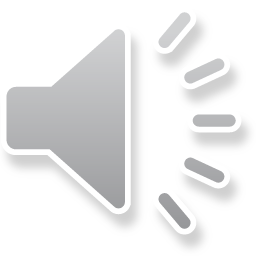 سوره بقره- جزء 2
مقدمه:


در این درس، ابتدا در رابطه با نقش محبت و عشق در زندگی هر فرد صحبت می کنیم، سپس برسی می کنیم که اگراین عشق و محبت سمت و سوی خدایی داشته باشد، چه آثاری در زندگی ما خواهد داشت.
«بارالها! خوب می دانم هر کس لذت دوستی ات را چشیده باشد، غیر تو را اختیار نکند و آن کس با تو انس گیرد، لحظه ای از تو روی گردان نشود،بارالها! ای آرمان دل مشتاقان و ای نهایت آرزوی عاشقان!
دوست داشتنت را از خودت خواهانم»
برگرفته از دعای مناجات المحبین امام سجاد(ع)
به راستی دوستی با خدا چه آثاری دارد که پیشوایان دین و پیروان ایشان مشتاق آن بوده اند؟ چگونه می توان دل را به این آذین آراست؟
نقش محبت
محبت و دوستی سرچشمه بسیاری از تصمیم ها و کارهای انسان است. فعالیت هایی که آدمی درطول زندگی انجام می دهد ریشه در دلبستگی ها و محبت های او دارد و همین محبت هاست که به زندگی آدمی جهت می دهد. به هر میزان که محبت شدیدتر باشد، تأثیر آن نیز در زندگی عمیق تر و گسترده تر است.
مثلا کسی که دوستدار ثروت است، سمت و سوی همه کارهای خود را رسیدن به ثروت قرار می دهد.
کسی که شیفته ی مد است، دل مشغولی شب و روز او دست یافتن به آخرین مدهاست و کسی که محبوب ومعشوق خود را دانشمند یا هنرمندی قرار می دهد، ظاهر و حتی سبک زندگی خود را شبیه وی می سازد.
چقدر می ارزیم؟!
عده ای از اندیشمندان برتر دنیا در یکی از کشورهای اروپایی جمع شده بودند تا درباره ی موضوع«معیار ارزش واقعی انسان» بحث و تبادل نظر کنند. دلیل انتخاب این بحث این بود که ما برای سنجش ارزش بسیاری از موجودات، معیار خاصی داریم؛ مثلاً معیار ارزش طلا به عیار آن است؛ معیار ارزش درخت میوه به کیفیت محصول آن و معیار ارزش مزرعه، میزان حاصلخیزی آن است.
 اما معیار ارزش انسان چیست؟!
هر کدام از جامعه شناسان در این باره حرف هایی زدند و معیارهای خاصی ارائه دادند. وقتی نوبت به من رسید، به جایگاه رفتم و گفتم: اگر می خواهید بدانید یک انسان چقدر ارزش دارد،ببینید به چه چیزی علاقه دارد و به چه چیزی عشق می ورزد. کسی که عشقش یک آپارتمان است،در واقع ارزشش به مقدار همان آپارتمان است. کسی که عشقش ماشین است، ارزشش به همان میزان است، اما کسی که عشقش خداوند متعال است، ارزشش به اندازه ی خداست. با تمام شدن حرفم تمامی جامعه شناسان حاضر در جلسه برای چند دقیقه بلند شدند و برایم دست زدند. وقتی تشویق آنها تمام شد، گفتم: عزیزان! این کلام من نبود.
بلکه از شخصی به نام علی(ع) است.
ارزش هر انسانی به اندازه ی چیزی است که دوست می دارد.
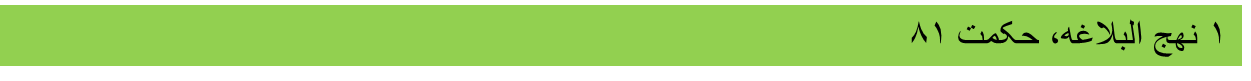 وقتی این کلام را گفتم دوباره به نشانه ی احترام به شخصیت حضرت علی از جا بلند شدند و با تعجب نام ایشان را بر زبان جاری می کردند. ٢
تا درطلب گوهر کانی، کانی                         تا درهوس لقمه ی نانی، نانی
این نکته ی رمز اگر بدانی، دانی                 هرچیز که درجستن آنی، آنی 3
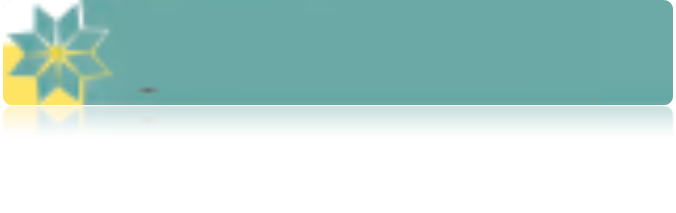 فعالیت کلاسی
پیامبر اکرم(ص) : هر کس در روز قیامت با محبوب خود محشور می شود. کافی، ج 2، ص 126
با توجه به حدیث بالا بگویید چرا در روز قیامت انسان با همان هایی که در دنیا آنها را محبوب خود قرار داده است، همراه و هم نشین می شود و به سرانجام همان ها دچار خواهد شد؟
٢ خاطره ای از علامه محمدتقی جعفری
3 مولوی، دیوان شمس، رباعیات
محبت به خدا
اگر انسان دل به سرچشمه ی کمالات و زیبای ی ها سپارد، و قلب خود را جایگاه او کند، زندگی اش رنگ و بوی دیگری می یابد و هر میزان که ایمان انسان به خدا بیشتر شود، محبت وی نیز به خدا بیشتر می شود. عشق و محبت الهی افسردگی، ترس و یأس را از بین می برد و به انسان نشاط، شجاعت وقدرت می بخشد. محبت الهی تنبل را چالاک و زرنگ، بخیل را بخشنده، کم طاقت و ناشکیبا را صبور و شکیبا می کند و سرانجام آدمی را از خودخواهی به ایثار و از خودگذشتگی می رساند. عشق به خدا چون اکسیری است که مرده را حیات می بخشد و زندگی حقیقی را به وی عطا می کند.این همه تحول به این دلیل است که قلب انسان جایگاه خداست و جز با خدا آرام و قرار نمی یابد.
امام صادق می فرماید: قلب انسان حرم خداست؛ در حرم خدا غیر خدا را جا ندهید. 2
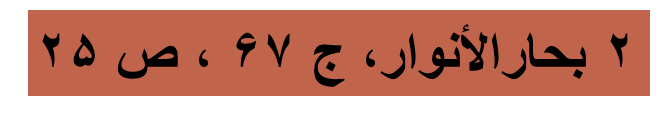 از همین رو، قرآن کریم یکی از ویژگی های مؤمنان را، دوستی و محبت شدید آنان نسبت به خدا می داند:
وَ مِنَ النّاسِ مَن یَتَّخِذَ مِن دونِ اللِّه اَندادًا 
و بعضی از مردم همتایانی را به جای خدا می گیرند
یُحِبّونَهُم کَحُبِّ اللِّه 
آنان را دوست می دارند مانند دوستی خدا
وَالَّذینَ آمَنوا اَشَدُّ حُبًّا للِّه 
اما کسانی که ایمان آورده اند به خدا محبت بیشتری دارند.
سوره بقره – آیه 165
عاشقانه ای با خدا
من عشق را آموخته بودم؛ اما به چه چیز عشق ورزیدن را نه؛ به دنیا عشق ورزیدم، به مال و منال عشق ورزیدم، به مدرسه عشق ورزیدم، به دانشگاه عشق ورزیدم. اما همه اینها بعد از مدت کمی جای خود را به عشق حقیقی و اصیل داد؛ یعنی عشق به تو. فهمیدم عشق به تو پایدار است ودیگر عشق ها، عشق های دروغین است… پس به عشق تو دل بستم.

بعد از چندی که به تو عشق ورزیدم به یکباره به خود آمدم. دیدم که من کوچک تر از آنم که عاشق تو شوم و تو بزرگ تر از آنی که معشوق من قرار بگیری. فهمیدم در این مدت که فکر می کردم عاشق تو هستم اشتباه می کردم. این تو بودی که عاشق من بودی و مرا ]به سوی خود[ می کشاندی.

اگر من عاشق تو بودم، باید یکسره به دنبال تو می آمدم. ولیکن وقتی توجه می کنم می بینم گاهی اوقات در دام شیطان افتاده ام؛ ولی باز به راه مستقیم آمده ام. حال می فهمم این تو بودی که عاشق بنده ات بودی و هرگاه او صید شیطان می شد، تو دام شیطان را پاره کردی. هر شب به انتظار او ]بنده ات[می نشستی تا بلکه یک شب او را ببینی. حالا می فهمم که تو عاشق صادق بنده ات هستی.
بخش هایی از دست نوشته های شهید ناصرالدین باغانی که در 19 سالگی در عملیات کربلای 5 به شهادت رسید.
راه های افزایش محبت به خدا
شاید می پرسید با انجام چه کارهایی می توانیم محبت خدا را در دل خود بیشتر کنیم؟ برخی ازاین کارها عبارت اند از:
پیروی از خداوند
دوستی با دوستان خدا
بیزاری از دشمنان خداو مبارزه با آنان
1 - پیروی از خداوند: 
به میزانی که انسان به دستورات کسی احترام بگذارد و فرمان های او را انجام دهد، محبت و دل بستگی به او را در وجود خود بیشتر می کند؛ به خصوص وقتی که این دستورها از جانب خدا باشد که بهترین و مفیدترین راهنمایی ها را به انسان کرده است. 
برخی می گویند: اگر قلب انسان با خدا باشد، کافی است و عمل به دستورات او ضرورتی ندارد،آنچه اهمیت دارد، درون و باطن انسان است، نه ظاهر او. اما این توجیه، با کلام خداوند سازگار نیست.
خداوند، عمل به دستوراتش را که توسط پیامبر ارسال شده است، شرط اصلی دوستی با خدا اعلام می کند:

قُل ان کُنتُم تُحِبّونَ اللّهَ       بگو اگر خدا را دوست دارید
فَاتَّبعونی یُحِببکُمُ اللّهُ        از من پیروی کنید تا خدا دوستتان بدارد
وَ یَغِفر لَکُم ذُنوبَکُم        و گناهانتان را ببخشد.     آل عمران، ٣١
امام صادق(ع) فرمودند: ما اَحَبَّ اللّهَ مَن عَصاه؛ کسی که از فرمان خدا سرپیچی می کند، او را دوست ندارد.
امالی، شیخ صدوق، ص 36
خداوند در خواسته هایش فقط و فقط به مصلحت ما نظر دارد. او خیرخواهانه به ما هشدارمی دهد و ما را به کارهایی که به نفع ماست، راهنمایی می کند. حتی اگر احساس کنیم برخی خواسته های خداوند سخت است، باید مطمئن باشیم که این دستور برای رستگاری ما ضروری است.
اگر ما کسی را دوست داشته باشیم، تلاش می کنیم هر آنچه را او دوست دارد انجام دهیم تا علاقه ی خود را به او نشان دهیم و خود را بیشتر به او نزدیک کنیم. با توجه به احادیث زیر بگویید برای اینکه رابطه ی دوستی خود را با خدا بیشتر کنیم، چه کارهایی را باید انجام دهیم.

خداوند، بنده ی گناهکار توبه کننده را دوست دارد . کافی، ج ٢، ص ٤٣٥
خداوند، انسان با حیاىِ بردبارِ با عفّتى را که پاکدامنى مى ورزد، دوست دارد.   کافی، ج ٢، ص 112
خداوند، رسیدگی به دلسوختگان و درماندگان را دوست دارد . نهج الفصاحة، حدیث 756
خداوند، کسی که جوانی اش را در اطاعت او بگذراند، دوست دارد. نهج الفصاحة، حدیث 800 
خداوند، زیبایى و آراستگى را دوست دارد. کافی، ج 6، ص   440
2- دوستی با دوستان خدا:
اگر می خواهیم محبت خداوند در دلمان خانه کند، باید محبت کسانی را که رنگ و نشانی از او دارند و خداوند محبت و دوستی آنان را به ما توصیه کرده، در دل جای دهیم و هر میزان که این علاقه بیشتر و قوی تر باشد، محبت ما نیز به خدا فزون تر می شود. انبیا واولیای الهی و مجاهدان راه حق و آنان که در مسیر بندگی خدا حرکت کردند، دوستان خداوند هستند و برترین این دوستان، رسول خدا(ص) و اهل بیت ایشان(ع) می باشند که با تمام وجود به خدا عشق ورزیدند و زندگی خود را در اطاعت کامل خداوند سپری کردند. دوستی با آنان، همان دوستی با خداوند ومحبت به آنان در مسیر محبت به خداوند است.
3- بیزاری از دشمنان خدا و مبارزه با آنان:
عاشق روشنایی، از تاریکی می گریزد و آن کس که به دوستی با خدا افتخار می کند، با هرچه ضد خداست، مقابله می نماید. او دوستدار حق و دشمن باطل است.
عاشقان خدا پرچمدار مبارزه با ستم و ستمگران بوده اند. همه ی پیامبران، از حضرت نوح(ع) وحضرت ابراهیم(ع) تا پیامبر اسلام(ص) زندگی خود را در مبارزه با ستم و پلیدی گذراندند و پرچم مبارزه را از نسلی به نسل بعد منتقل کردند. نمی شود کسی دوستدار خداوند باشد؛ امّا زشتی و ستم را در جامعه ببیند و سکوت اختیار کند.

از این رو«جهاد در راه خدا» در برنامه ی تمام پیامبران الهی بوده و بیشتر آنان در حال مبارزه با ستمگران به شهادت رسیده اند. امروزه نیز مشاهده می کنیم که مستکبران و ستمگران برای رسیدن به منافع دنیایی خود، حقوق ملت ها را زیر پا می گذارند و آنان را از حقوقشان محروم می کنند. رنج و محرومیت مردم فلسطین، یمن، سوریه، عراق، بحرین و… نمونه ی آشکاری از رفتار مستکبران است که جز با مبارزه، برطرف نخواهد شد.
درنتیجه، دینداری، با دوستی خدا آغاز می شود و برائت و بیزاری از دشمنان خدا را به دنبال می آورد. اگر کسی بخواهد قلبش را خانه ی خدا کند، باید شیطان و امور شیطانی را از آن بیرون کند.
جمله «لا اله الا اللهّ» که پایه و اساس بنای اسلام است، مرکب از یک«نه» و یک«آری» است: «نه» به هرچه غیرخدایی است و«آری» به خدای یگانه.
سیری در نهج البلاغه، شهید مطهری، ص ٢٨٥
پس دینداری بر دو پایه استوار است: تولّی (دوستی با خدا و دوستان او)و تبرّی (بیزاری ازباطل و پیروان او). هرچه دوستی با خدا عمیق تر باشد، نفرت از باطل هم عمیق تر است.
امام خمینی (ره) برمبنای همین تحلیل، به مسلمانان جهان این گونه سفارش می کنند:
«باید مسلمانان، فضای سراسر عالم را از محبت و عشق نسبت به ذات حق و نفرت و بغض عملی نسبت به دشمنان خدا لبریز کنند»
پیام امام خمینی(ره)به مناسبت حج 1407ه.ق(1366ش)
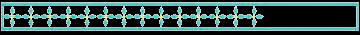 * بررسی
با بررسی دنیای امروز، بزر گترین دشمنان خدا و متجاوزان به حقوق انسان ها را معرفی کنید و سپس راه های مؤثر برای مقابله با آنان را که همه ی ستمدیدگان جهان بتوانند انجام دهند، پیشنهاد دهید.
ورود بیگانگان ممنوع!
برخی وقتی به زیبایی دوستی با خدا پی می برند، آرزوی راه یافتن محبت او به قلب خود رادارند؛ اما در رسیدن به این خواسته با یک مشکل مواجه می شوند و آن اینکه محبت کسانی را به دل راه داده اند که خدای مهربان از آن راضی نیست و آن را به صلاح انسان نمی داند؛ حال می پرسندچگونه می توانیم محبت آنها را از دل خارج کنیم؟
برای بیرون راندن این محبت ها از دل، توجه به منشأ شکل گیری آنها ضروری است. با توجه به روایات، منشأ اصلی گرفتار شدن به این گونه محبت ها، غفلت از خدا و یاد اوست. یکی از یاران امام صادق از آن حضرت درباره ی عشق های باطل پرسید. ایشان فرمود: دل هایی که از یاد خدا خالی شده باشد، خداوند محبت غیر خودش را به این دل ها می چشاند.
شیخ صدوق، علل الشرایع، ص 140
چهارمین گام، قطع ارتباط با طرف مقابل است. البته این قطع ارتباط اگر همراه با توجه به سه گام قبلی نباشد، تأثیری نخواهد داشت.
پس از انجام این مراحل، انسان احساس می کند قلبش بیش از گذشته از عشق به خدا لبریزشده و آرامشی الهی سراسر زندگی او را در بر گرفته است.
ره از اغیار خالی کن چو عزم کوی ما داری                        نظر بر غیر ما مفکن چو قصد روی ما داری
من آن شمعم که در مجلس مرا پروانه بسیارند              بسوزان خویش را چون او اگر خود بوی ما داری
ز معشوقان هرجایی تو را چون کار بگشاید                        حرامت باد اگر رغبت به غیر سوی ما داری
مسلم آن زمان باشد تو را لاف سرافرازی                          که در میدان جانبازان سرت را گوی ما داری
درون باطن خود را به نور ما منور کن                                  اگرچه ظاهر خود را به جست وجوی ما داری
بنابراین، گام اول برای بیرون کردن محبت غیرخدا، رو آوردن به یاد و ذکر خداست. انجام واجباتی مانند نماز و روزه، حضور در مکان های مقدسی همچون مسجد و زیارتگاه ها، توجه به خواندن قرآن و نیز دعاهایی همچون دعای کمیل، دعای ابوحمزه ی ثمالی، دعاهای صحیفه سجادیه،حضور در مجالس و مراسم دینی مانند اعتکاف، مجالس توسل به اهل بیت و مطالعه ی زندگانی انسان هایی که عشق به خدا را در دل پرورانده اند (همچون کتاب های زندگانی شهدا) به تقویت یاد خدا کمک فراوانی می کند.
دومین گام، مبارزه با تخیلات باطل است؛ چرا که یکی از اصلی ترین راه های زیاد شدن عشق های باطل، غرق شدن در تخیلات است.پس هر چیزی که یادآور خاطرات این عشق است،باید از خود دور کرد. هدیه، نامه، پیامک، ایمیل، عکس و… نمونه هایی از این دسته اند که باید آنها را از بین برد.
سومین گام، افزایش روابط محبت آمیز با خانواده است. بسیاری از افرادی که گرفتار عشق های کاذب می شوند، با اعضای خانواده خود چنین ارتباط محبت آمیزی ندارند. در دین اسلام توصیه زیادی به محبت کردن به اعضای خانواده شده است.هر چه ارتباط و محبت ما نسبت به پدر و مادر و یا خواهر و برادر زیاد شود، انسان احساس نیاز کمتری به محبت های نامشروع پیدا می کند.
پیشنهاد
در زندگی پیامبران و امامان(ع) و مجاهدان راه خدا تحقیق کنید و نمونه هایی از اشتیاق آنها به حق و مبارز هشان با زشتی و باطل را نشان دهید.

امام خمینی  رحمه اللّه علیه  که از پیروان راستین پیامبر اکرم(ص)بود،زندگی خود را در مبارزه با ستم و باطل گذراند. آیا می توانید نمونه هایی از این مبارزه ها را بیان کنید؟
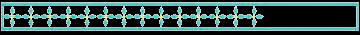 اندیشه و تحقیق
برای تقویت دوستی خود با خداوند، از چه راه هایی می توان کمک گرفت؟
برای تقویت بیزاری از باطل و بی تفاوت نبودن در مقابل باطل صفتان چه می توان کرد؟
چگونه می توان دریافت که در دوستی با خدا و دشمنی با بدی ها صادق هستیم؟
نمونه سوال
محبت و دوستی سرچشمه بسیاری از تصمیم ها وکارهای انسان است

از نظر امام علی (ع) معیار ارزش انسان ها چیست؟
ارزش هر انسانی به اندازه چیزی است که دوست می دارد

از پیامد های محبت به خدا چند مثال بزنید؟
عشق و محبت الهی افسردگی، ترس و یأس را از بین می برد و به انسان نشاط ، شجاعت و قدرت می بخشد. محبت الهی تنبل را چالاک و زرنگ ، بخیل را بخشنده ، کم طاقت و ناشکیبا را صبور و شکیبا میکند و سرانجام آدمی را از خود خواهی به ایثار و  ازخود گذشتگی می رساند.

امام صادق در رابطه با جایگاه خداوند چه می فرماید؟
قلب انسان حرم خداست ، در حرم خدا غیر خدا را جا ندهید.

راه های افزایش محبت به خدا را نام ببرید؟
پیروی از خداوند- دوستی با دوستان خدا- بیزاری از دشمنان خدا و مبارزه با آنان

خداوند ،  عمل به دستوراتش را که توسط پیامبر(ص) فرستاده شده است ، شرط اصلی دوستی با خدا اعلام می کند.
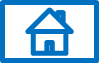 کدام عبارت بیانگر راه های دست یابی به محبت خداوند است؟
ایثار و از خودگذشتگی همراه با دوری از منفت طلبی و تحرک و چالاکی
آکنده نمودن فضای دل از عطر محبت به خداوند و دوری از هرگونه نفرت طلبی
خالی نمودن دل از هرگونه کینه ودشمن وابزار محبت به همه مخلوقات خداوند
لبریز نمودن عالم از عشق  به ذات حق ، نفرت وبغض عملی نسبت به دشمنان خدا
بیت (این نکته رمز اگر بدانی دانی   هر چیز که در جستن آنی آنی ) پاسخ گوی کدام سوال زیر است؟
ما در چگونه جهانی زندگی می کنیم؟
هدف از خلقت ما در این جهان چیست؟
آیا بجز این دنیا زندگانی دیگری داریم؟
معیار ارزش واقی انسان چیست؟   
اساس بنای اسلام ، بر عبارت ...... استوار است؟
والذین ءامنوا  اشد حبا لله
اللهم صلی علی محمد و آل محمد
لا اله الا الله             
  وما خلقنا السماوات و الارض و ما بینهما لاعبین
بهترین دوستان خدا چه کسانی هستند؟
بهترین دوستان خدا رسول خدا و اهل بیت ایشان هستند که دوستی با آنان همان دوستی با خداوند و محبت به آنان در مسیر محبت به خداوند است.
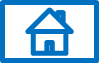 با تشکر و سپاس از استاد گرامی و دوستان عزیز
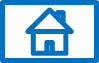